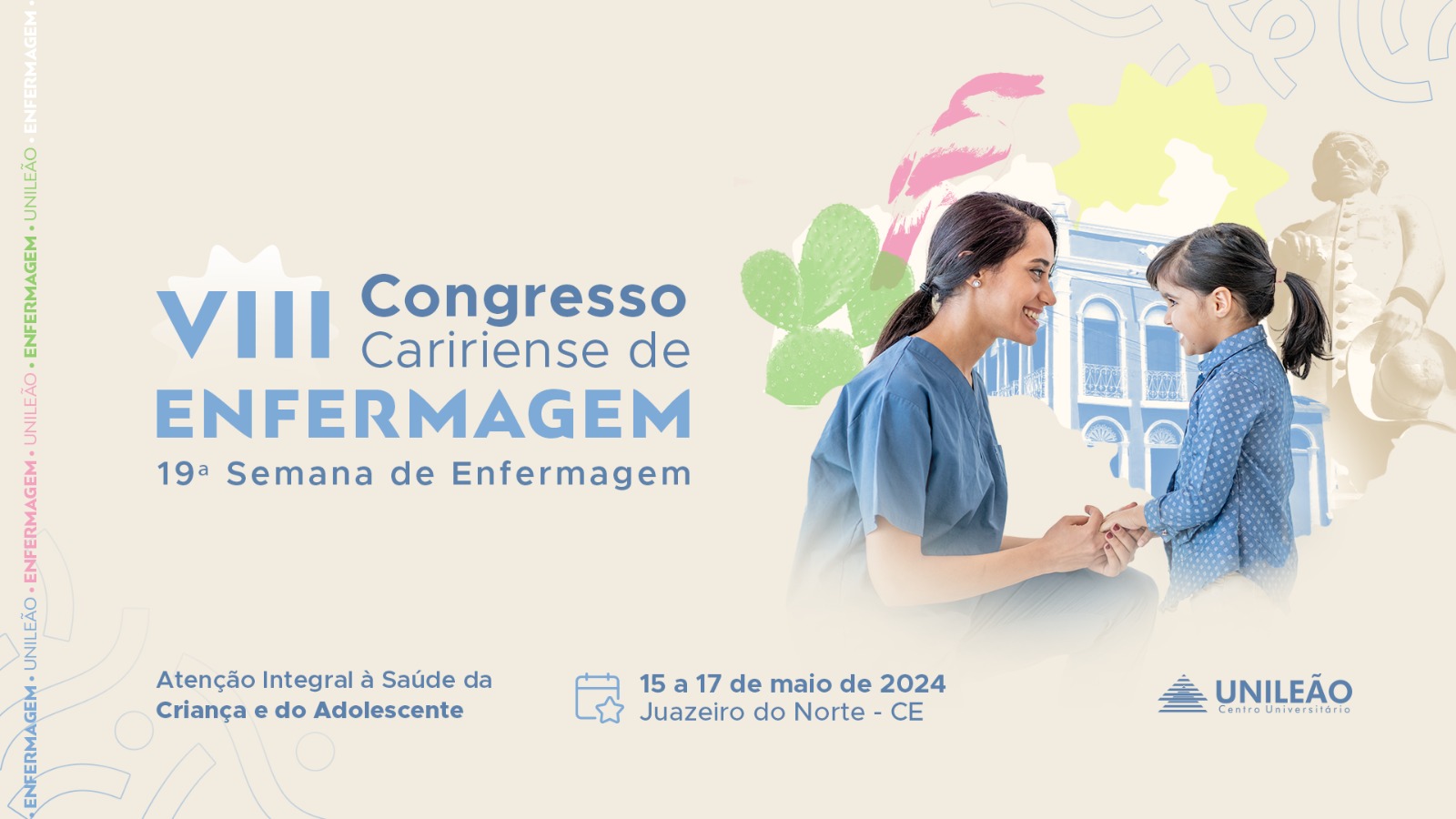 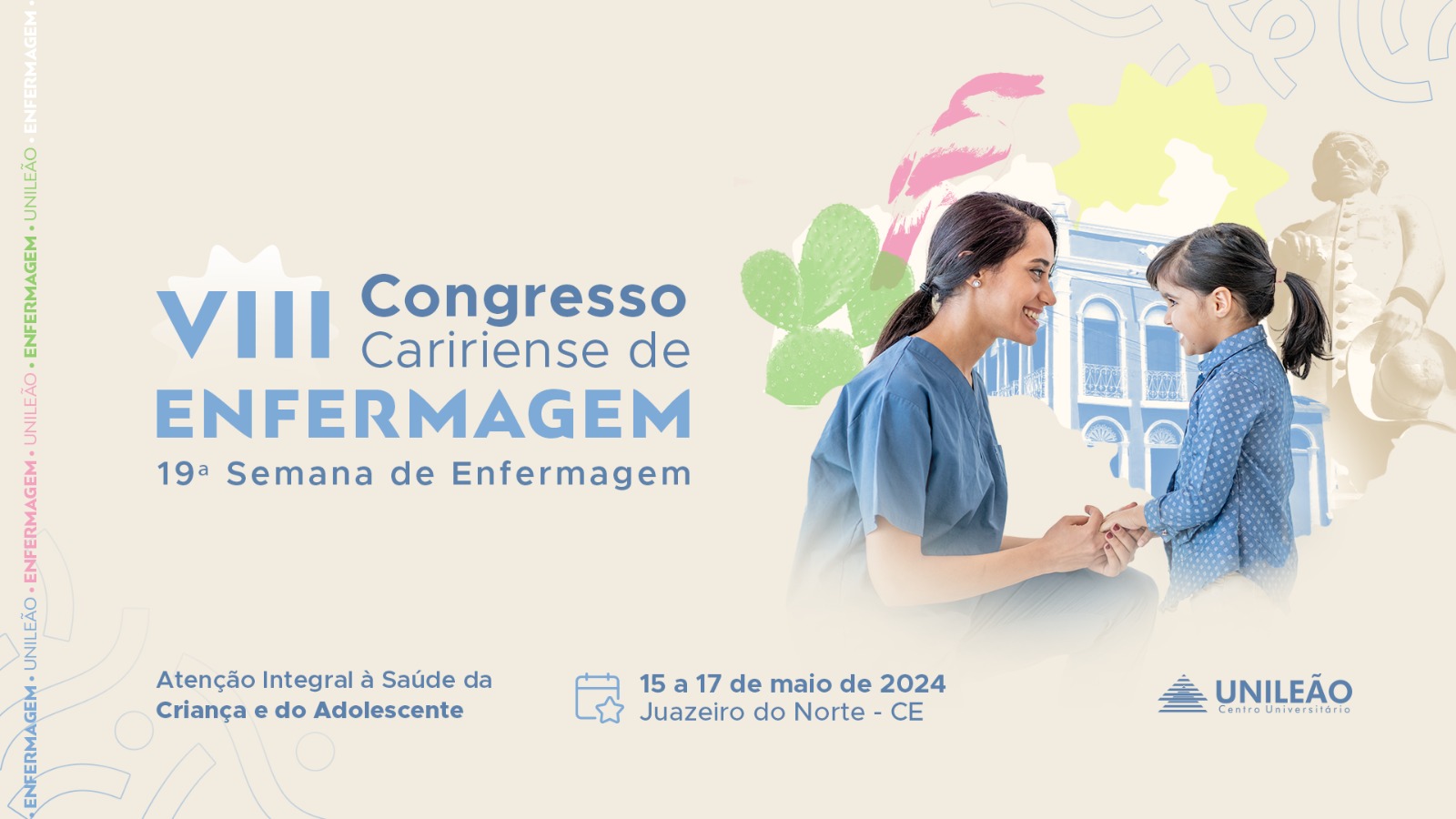 APRESENTAÇÃO 
MODALIDADE PÔSTER DIGITAL
TÍTULO DO RESUMO
(CENTRALIZADO)
Maria Fulana da Silva (Relatora)1, João Francisco José (Autor)1, Ana Maria Machado Borges (Orientadora)2
1 Acadêmicos de Enfermagem. Centro Universitário Dr. Leão Sampaio (UNILEÃO) - Juazeiro do Norte, Ceará, Brasil.   
2 Docente do Curso de Enfermagem. Centro Universitário Dr. Leão Sampaio (UNILEÃO) - Juazeiro do Norte, Ceará, Brasil.
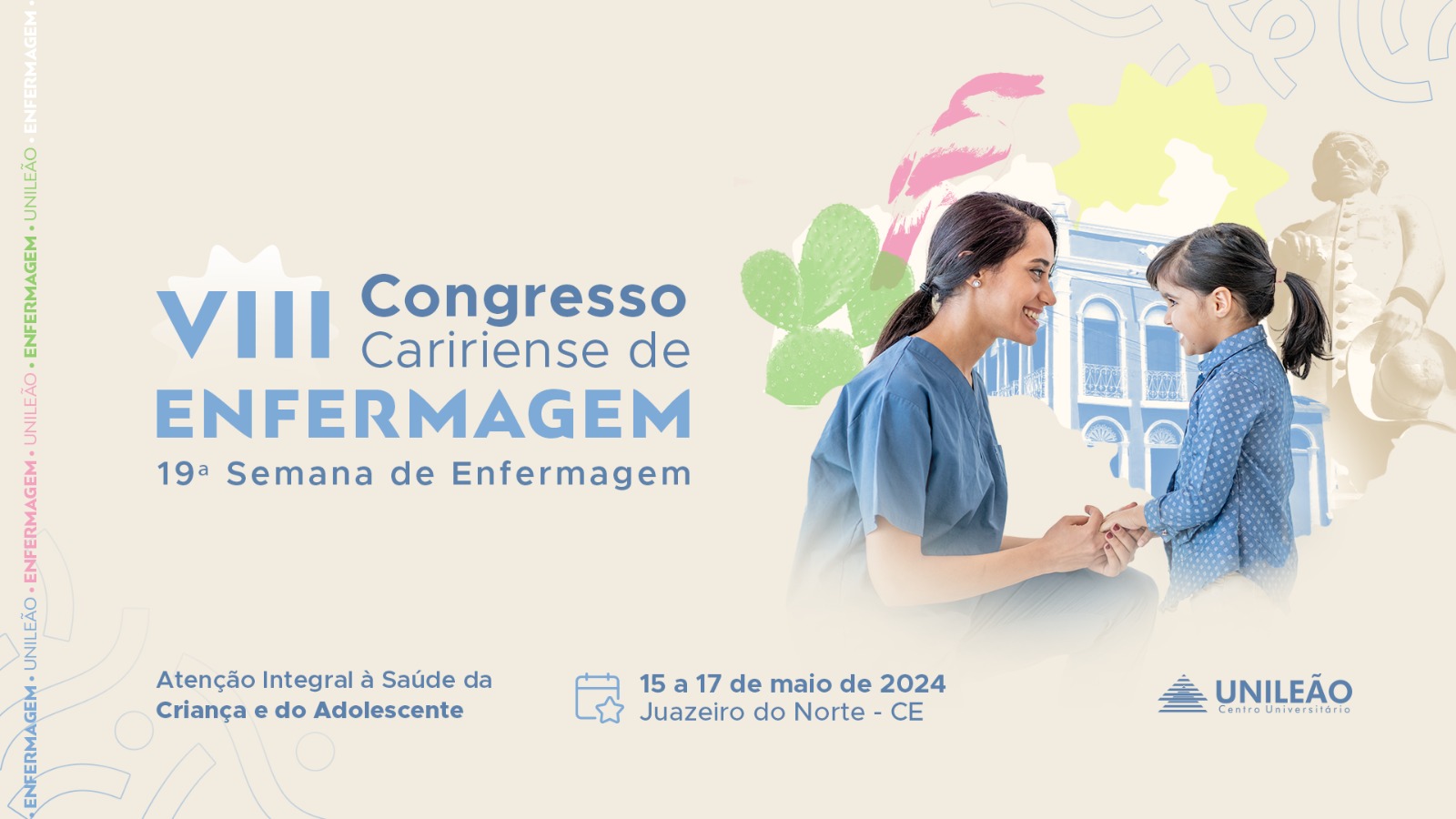 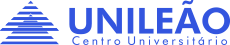 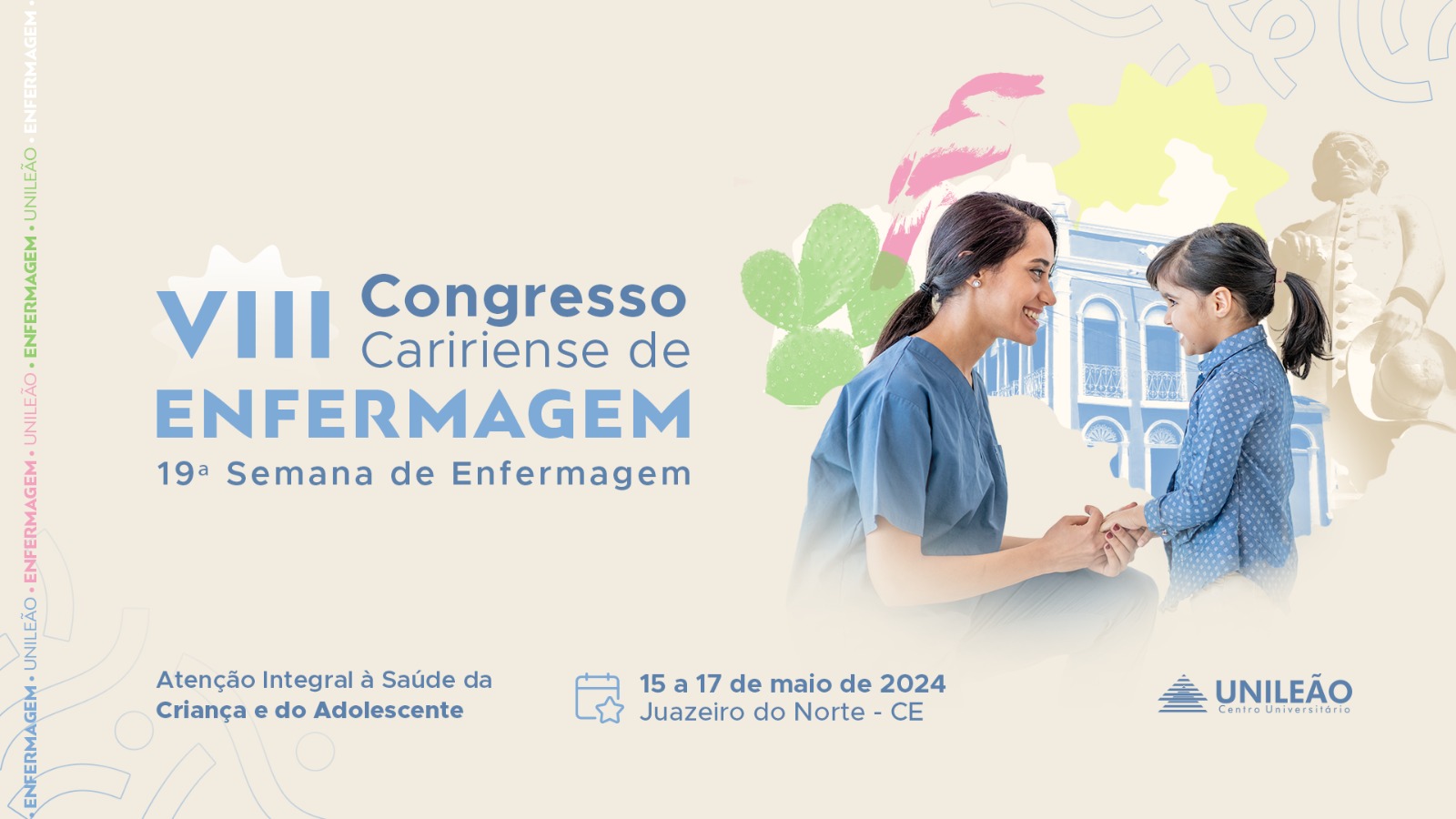 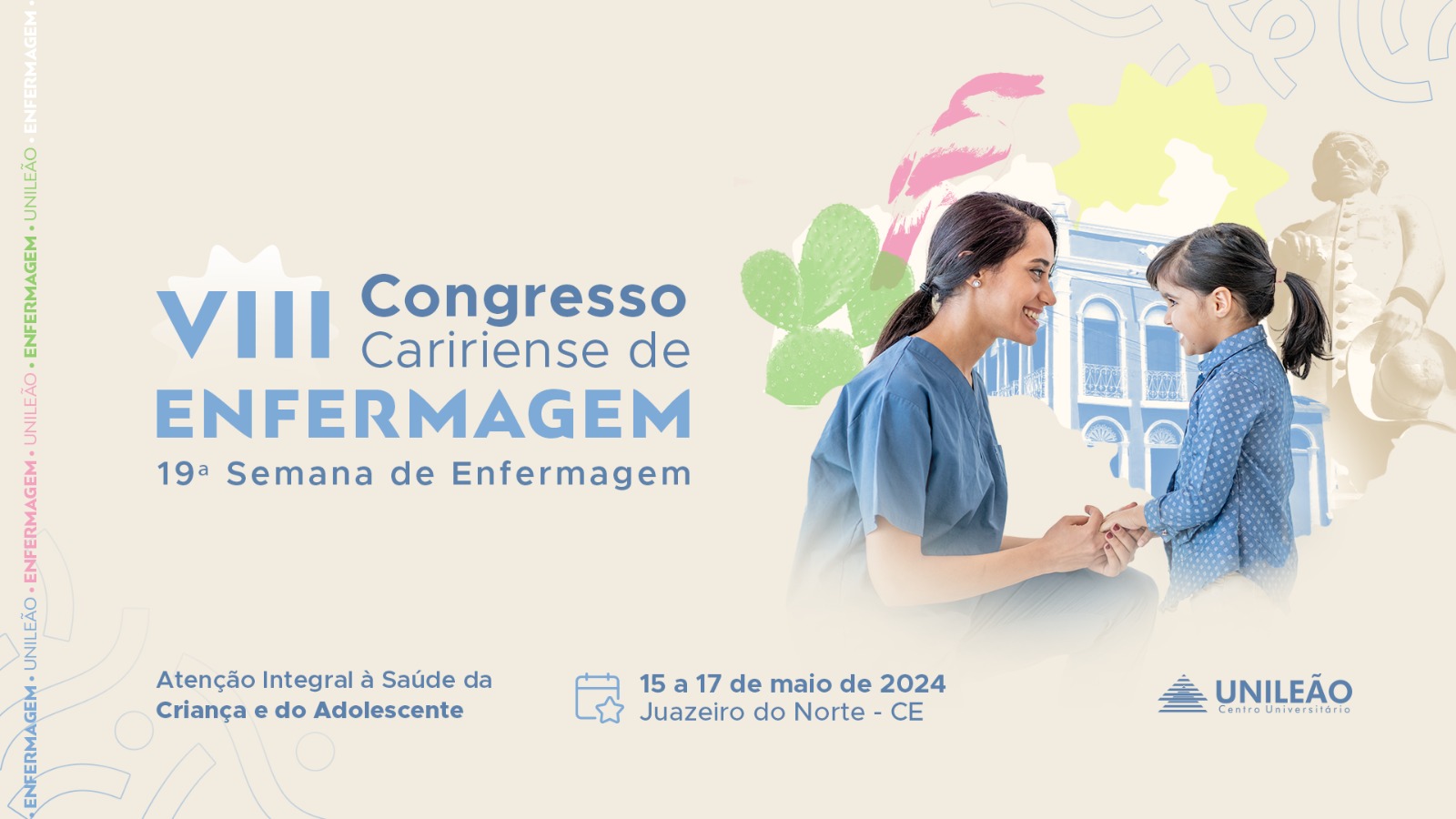 INTRODUÇÃO
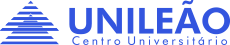 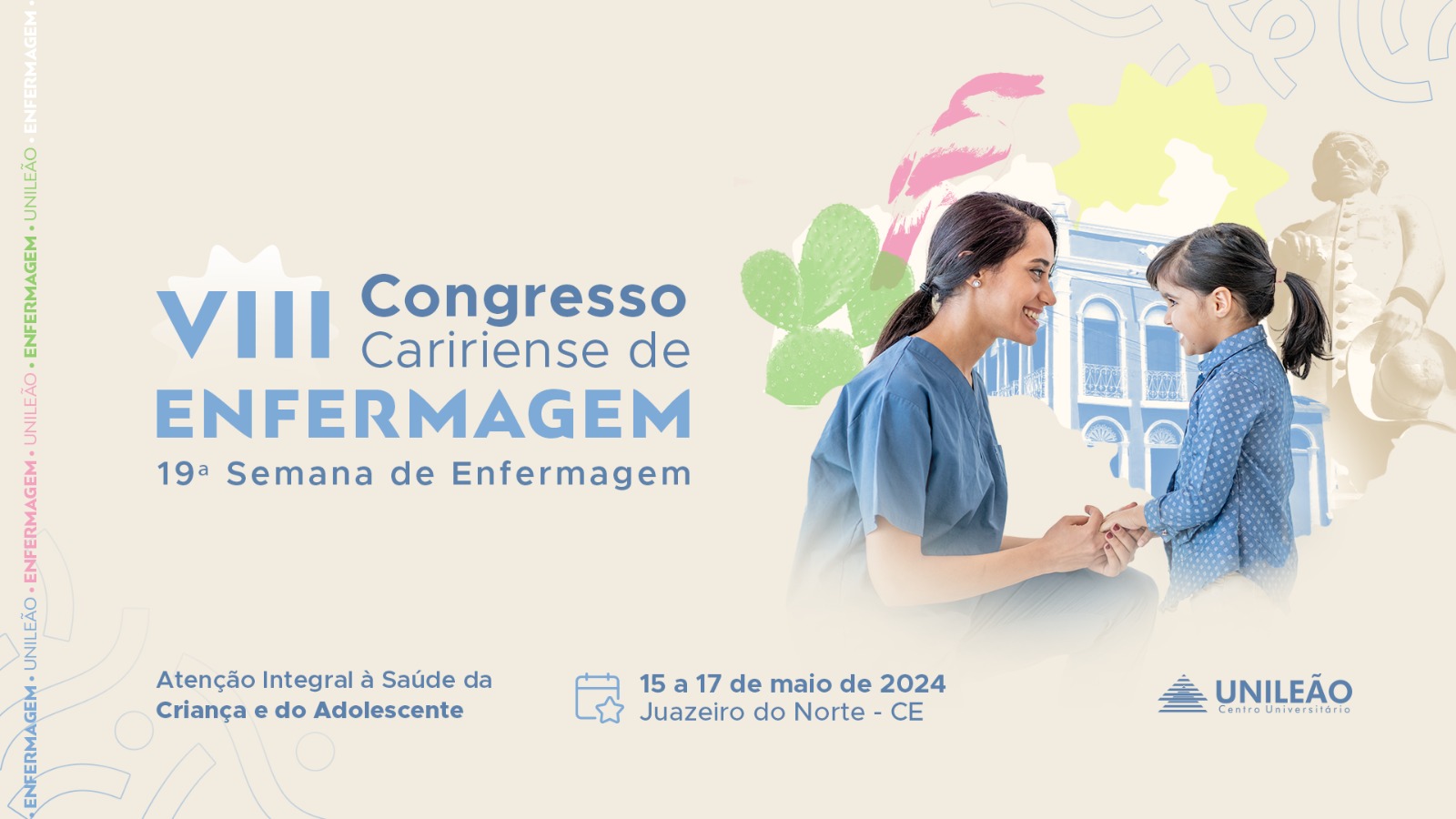 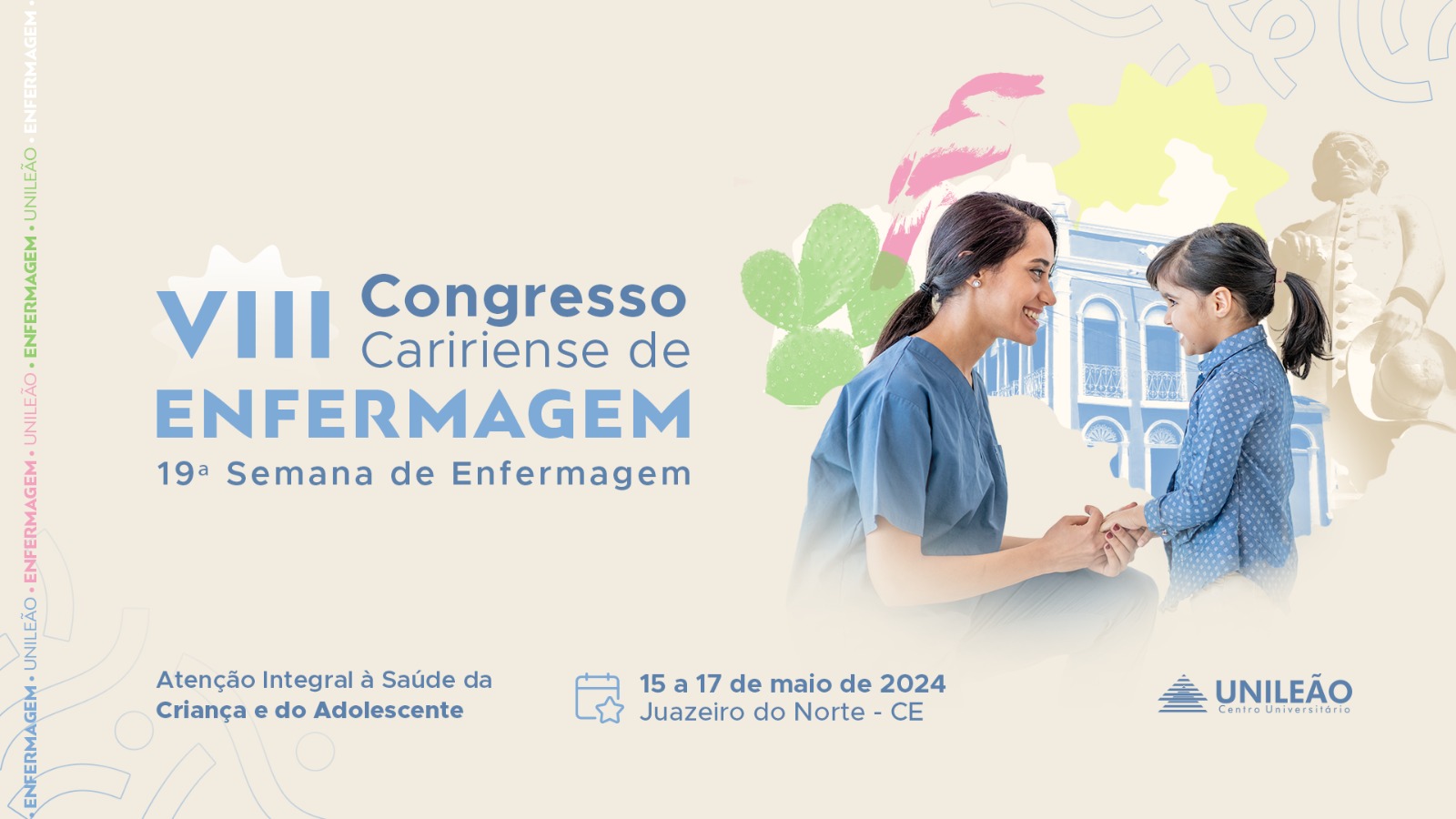 OBJETIVO
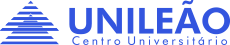 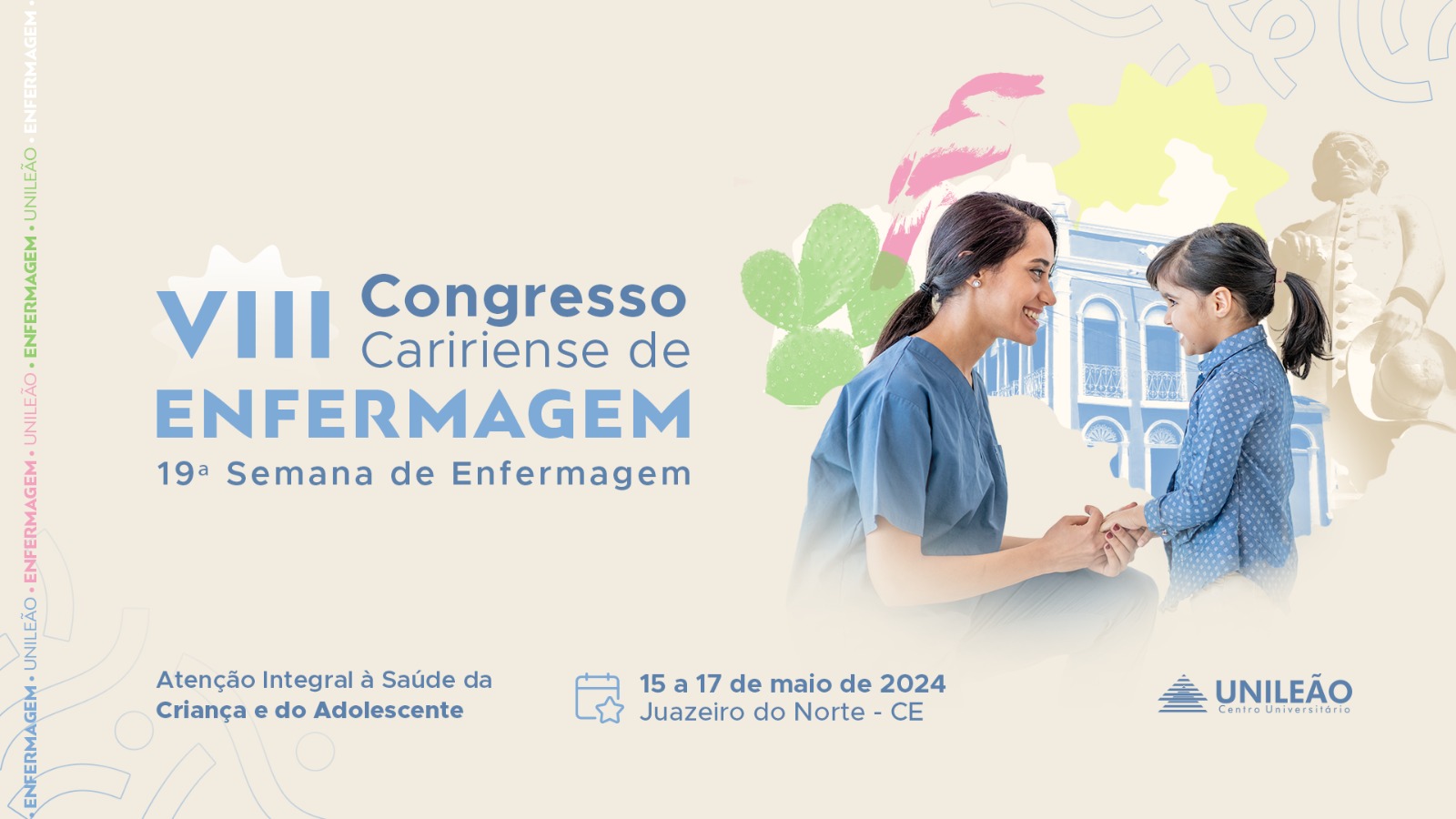 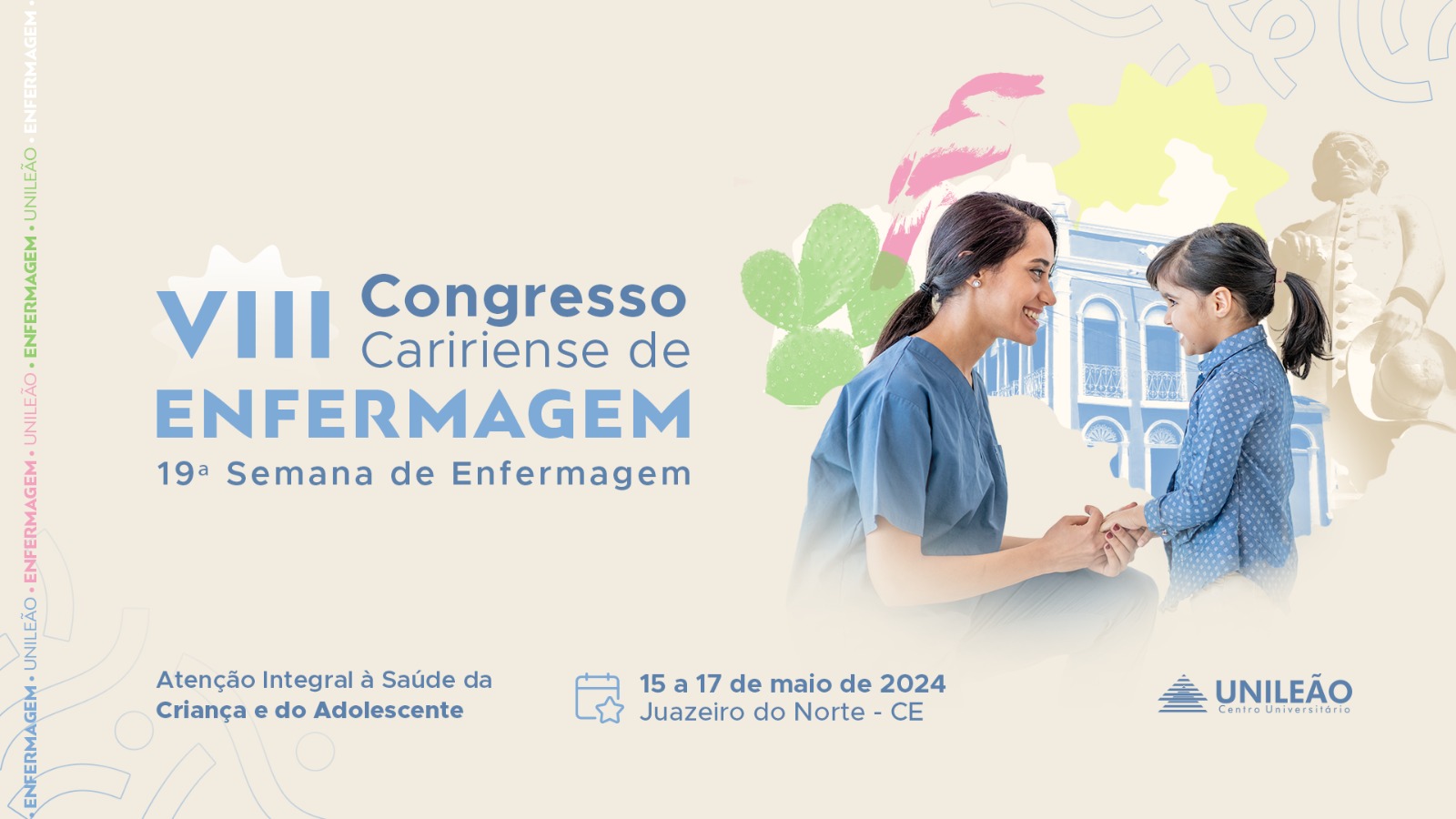 MÉTODOS
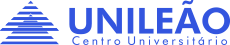 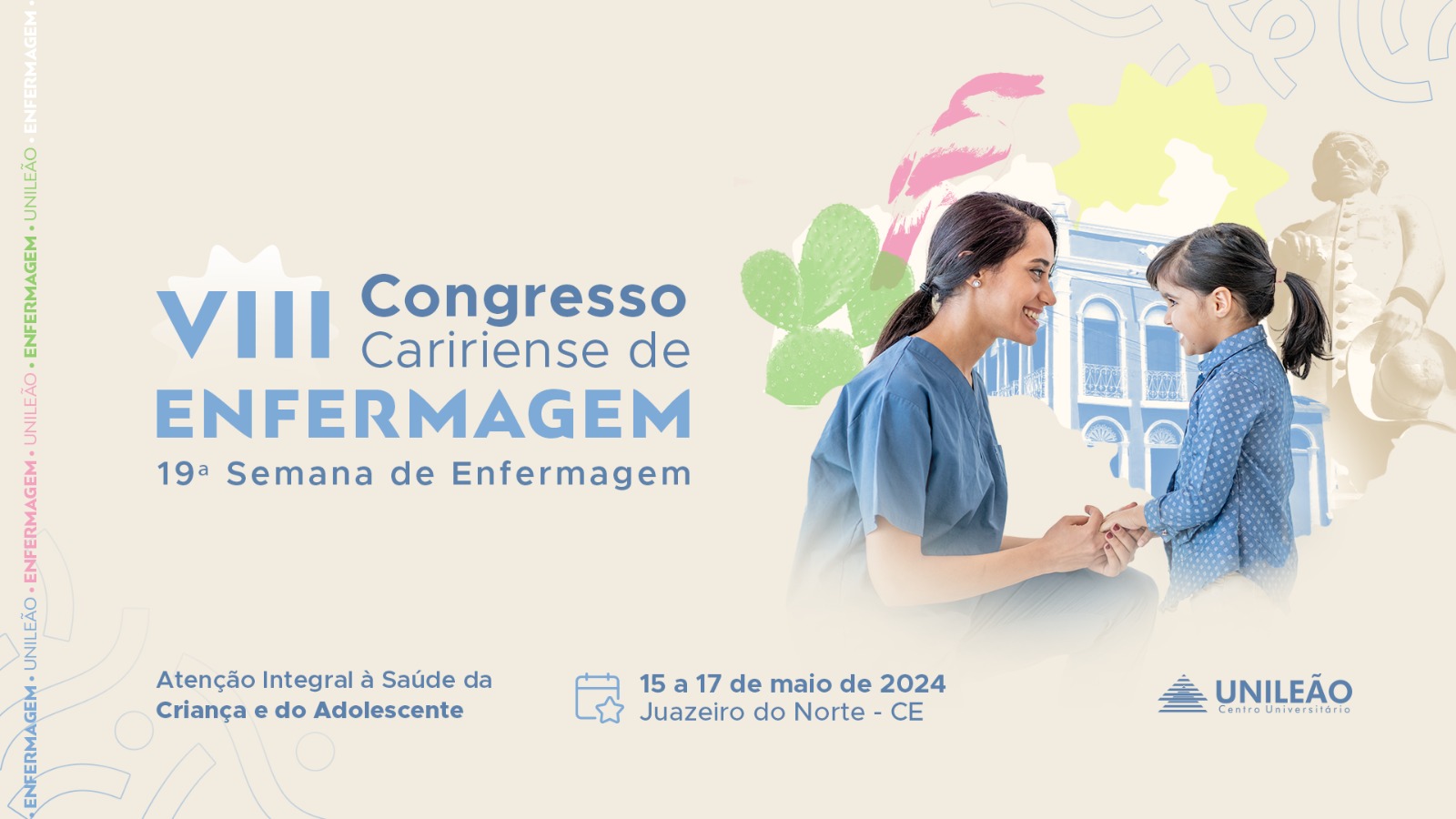 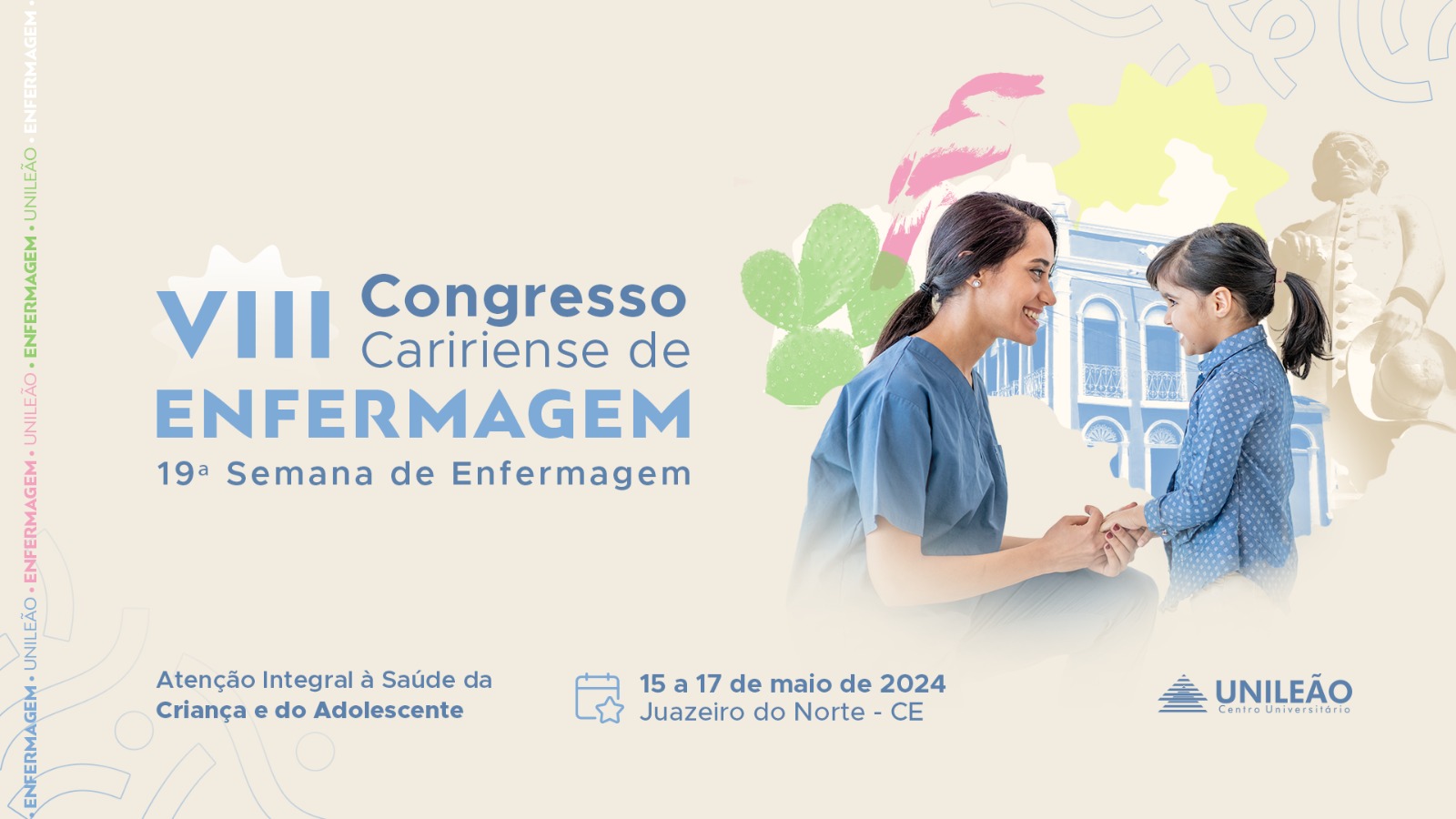 RESULTADOS E DISCUSSÃO
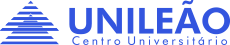 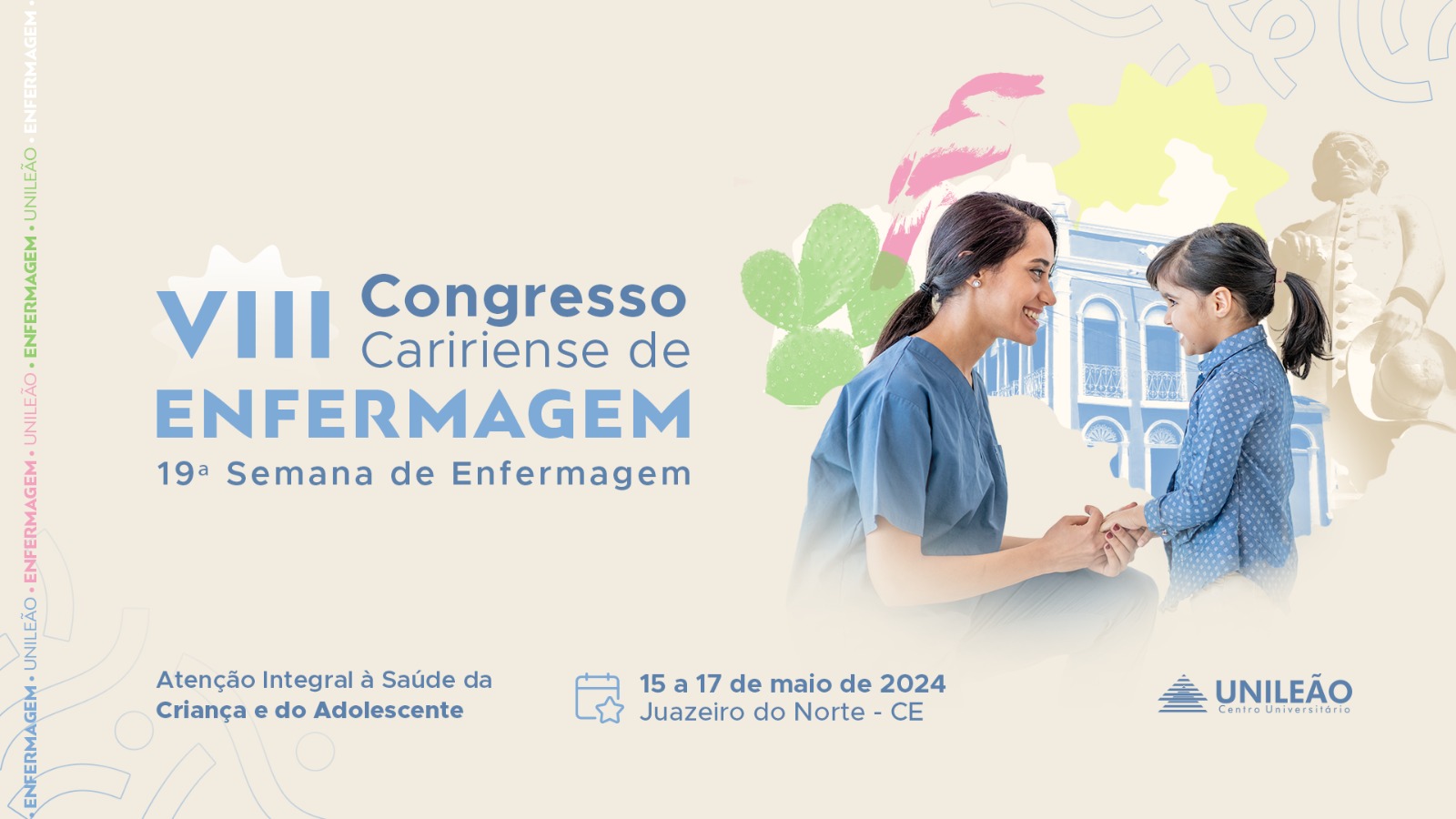 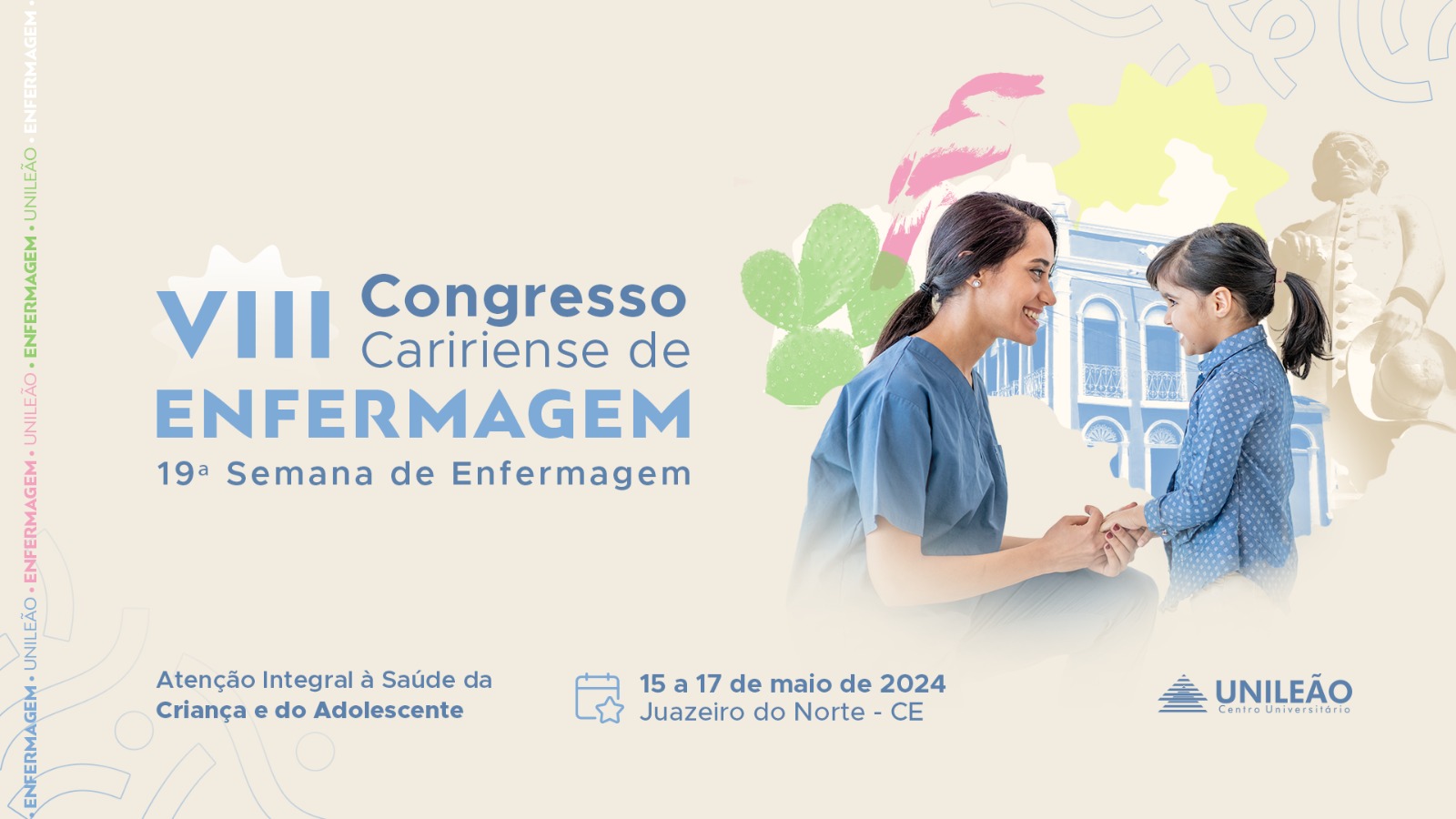 CONCLUSÃO OU CONSIDERAÇÕES FINAIS
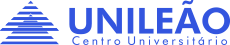 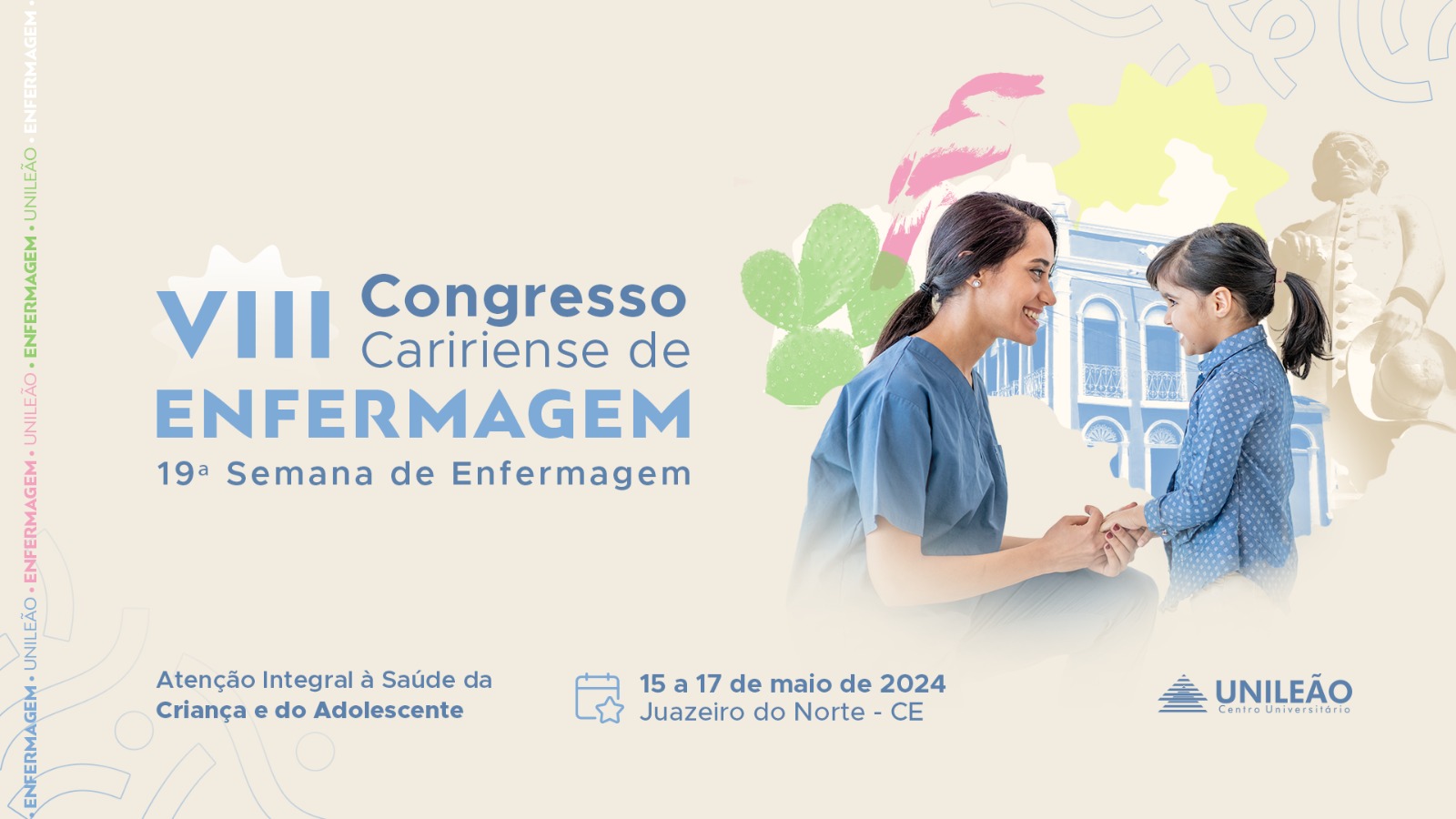 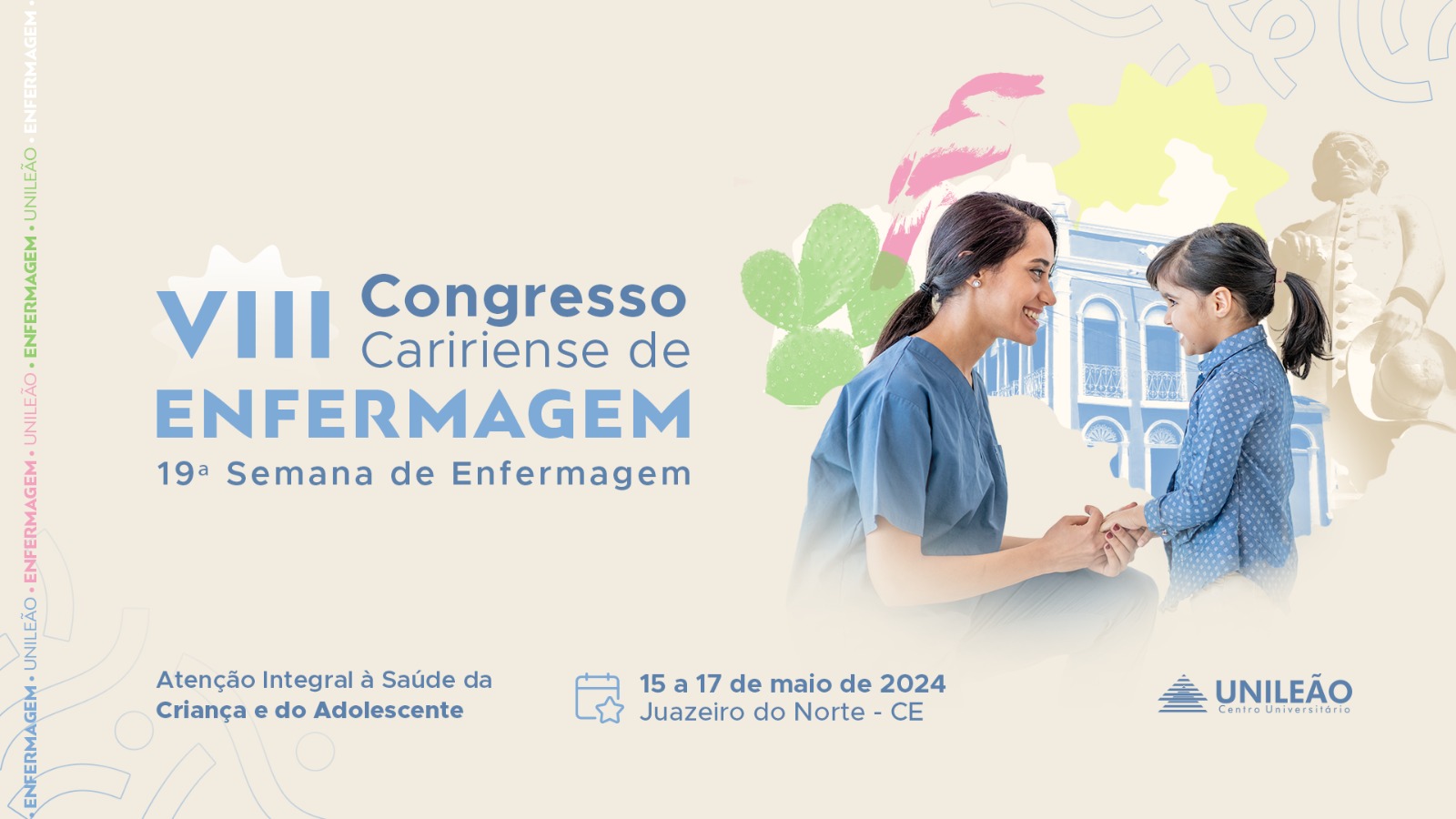 REFERÊNCIAS
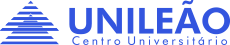 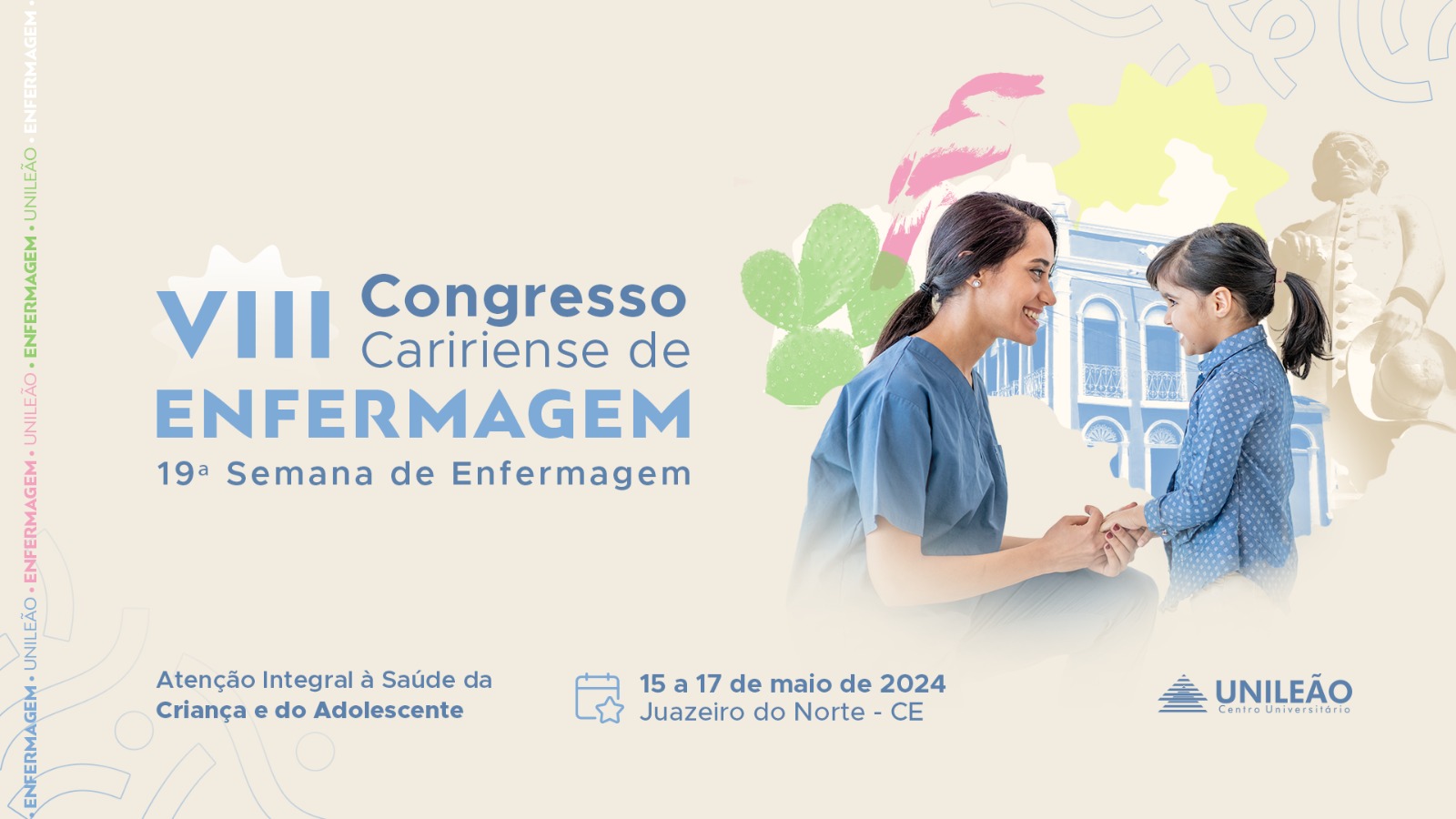